Rachal Trigger
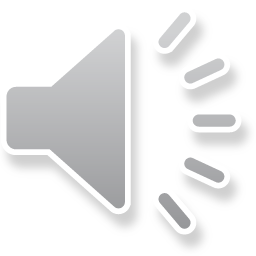 COHP 450
[Speaker Notes: Greetings!  My name is Rachal Trigger and this is my final presentation for the course COHP 450.  For this project I formulated a PICO question and did a literature review to find two research studies that were related.  I used the cumulative knowledge and skills gained from this course to think critically and evaluate the research studies.]
PICO QUESTION
Are women experiencing an uncomplicated pregnancy who have a planned home birth at increased risk for complications at birth compared with a woman experiencing an uncomplicated pregnancy with a planned hospital birth?
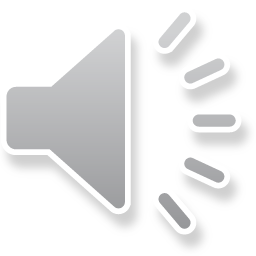 [Speaker Notes: The chosen PICO question was inspired by a colleague’s recent home birth.  I surprised myself with how strongly I felt that it wasn’t a good idea when she told me her plans to birth her third child in her home.  I wasn’t entirely sure why I had such a negative reaction given that I had never even considered home birth prior to our conversation.  Her birth choice inspired me to question my own preconceived notions or a safe birth place. The question I formulated is:  Are women experiencing an uncomplicated pregnancy who have a planned home birth at increased risk for complications at birth compared with a woman experiencing an uncomplicated pregnancy with a planned hospital birth?]
Literature Review
Engines Used
SmartSearch- Ferris State University Library
PubMed

Search Words
Uncomplicated pregnancy
Low-risk pregnancy
Home birth
Unconventional birth
Hospital birth
Maternal/child 
Morbidity/mortality
Birth complications
Results of Search
48 and 60 results returned amongst the two search engines.
Few of the studies were relevant to PICO question.
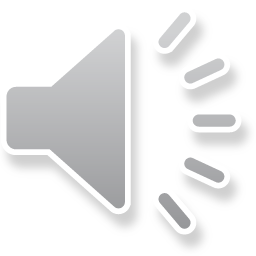 [Speaker Notes: A literature review was done using databases available through the FSU library.  The databases used included the SmartSearch and PubMed.  Around 50 results were returned on both searches, but much of the research was not helpful in answering this PICO question.  It was important that the literature chosen studied both uncomplicated hospital and uncomplicated home births.  This deciding factor helped to choose the articles.]
RESEARCH ARTICLES
Study #1:  Planned Home Birth with Community Midwives has Outcomes as Good or Better than Planned Hospital Birth by Mary Ann Faucher, CNM, MPH, PhD

Study #2:  Maternal and Newborn Outcomes in Planned Home Birth vs Planned Hospital Births: A Metaanalysis by Joseph R. Wax, MD, et al.
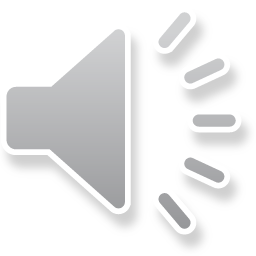 [Speaker Notes: I narrowed down the articles from my literature review to two articles.  The first study chosen is titled Planned Home Birth with Community Midwives has Outcomes as Good or Better than Planned Hospital Birth.  The Second study that was decided upon is Maternal and Newborn Outcomes in Planned Home Birth vs Planned Hospital Births: A Metaanalysis.]
Rationale for Selection
Both studies answered the PICO question.

Study #1- strong evidence and well-designed

Study #2- lower-level of evidence and quality
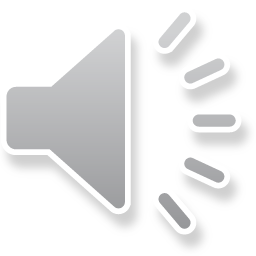 [Speaker Notes: The studies were both selected initially with several others because they answered the PICO question.  When choosing what studies I would actually use, I decided on these two studies because of the differences between the two.  The first study was a large study covering several years that was done by analyzing birth records.  The large study size and span over several years provided stronger evidence of its claims.  Study #1 was chosen because it provided strong research and was designed in a way to limit bias.  The second study was completely different.  Study #2 consisted of a literature review and analysis of the literature found.  This study was chosen to contrast with the first study.  The way that this study is designed makes it prone to bias.  When the researchers were completing their literature review and choosing the research to analyze bias may have been built into the study based on the selections that were made.]
Study #1
Cohort Study:  Used birth records from The Netherlands Perinatal Registry.

Theory: A planned home birth is comparable to a planned hospital birth.

Retrospective Design

Analytic Study
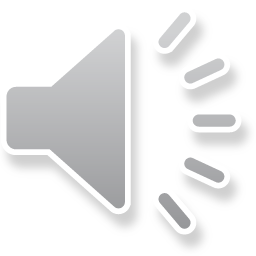 [Speaker Notes: Study #1, a cohort study, examined birth records from The Netherlands Perinatal Registry.  This registry collects information on 96% of all births in the Netherlands.  Records from 693,592 women with singleton births attended by community midwives between 2000 and 2007 were analyzed.  This study was analytic in nature with a retrospective design.]
Study #2
Meta-analysis:  After a systematic review of literature, findings from multiple studies were analyzed.
Theory:  Further investigation is needed regarding the relative safety of planned home vs planned hospital delivery.
Retrospective Design
Analytic Study
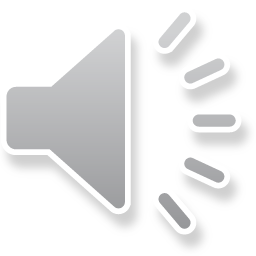 [Speaker Notes: Study #2 consisted of a meta-analysis.  A literature review conducted by its researchers focused on answering the question of maternal and newborn safety in a planned home birth vs a planned hospital birth.  This study also had a retrospective design and an analytic focus.]
Findings of Studies
Study #1
Mortality outcomes in a  planned home birth are not significantly different when compared to a planned hospital birth.
Study #2
Planned home birth is associated with an increased rate of neonatal mortality due to less medical intervention.
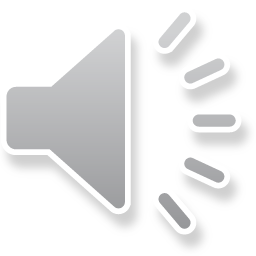 [Speaker Notes: Study #1 concluded with evidence supporting the safety of home birth.  The results of the study indicated that mortality outcomes in planned home birth are not significantly different compared to planned hospital birth.  Study #2 concluded with results that were opposite of study #1.  The researchers determined based on the meta-analysis that the decreased amount of medical intervention during planned home birth is associated with a tripling of the neonatal mortality rate.  It was really shocking that two studies done around the same time could conclude so differently.  This situation clearly illustrates the importance of determining the strength of evidence and credibility of research.]
Ethical Considerations
Minimized in both studies because they were both retrospective.  
Protection of the identity and privacy of those involved in both studies.
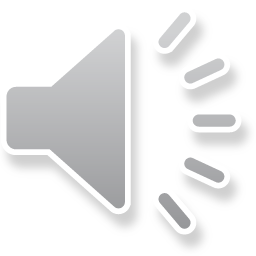 [Speaker Notes: Ethical considerations are of paramount importance when designing a research study.  These concerns were minimized in both studies because of the design.  Both studies were analytic in nature and done retrospectively.  This type of study is non-experimental and just looks at events and data that have already occurred.  One ethical consideration that these two studies took into account is the protection of the identity and privacy of the individuals involved.]
Study #1
Study #1 provided strong, high quality evidence that was credibly sourced. 

Criteria:  Birth records from 693,592 women with singleton births that were attended by community midwives were examined.
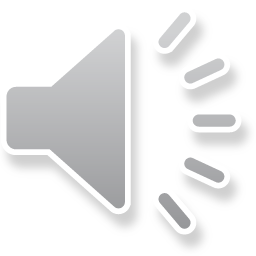 [Speaker Notes: Study #1  provided strong, high quality evidence.  This can be evidenced by the large sample size over several years.  The birth records analyzed accounted for 96% of all the births in the Netherlands during the time period studied from 2000 to 2007.  This helped reduce bias because nearly all birth records were examined.  Another strength of this study is the women delivering in both the home and hospital were all cared for by the same type of provider, the community midwife.]
Study #2
Study #2 provided evidence of a lower strength and quality when compared with study #1.  Its credibility was also suspect because of potential bias.

Criteria:  Literature search was completed; individuals conducting study chose articles to review in detail; statistical analysis performed based on selected articles.
Search Criteria:  home delivery, childbirth, hospital, delivery, obstetric, inpatients
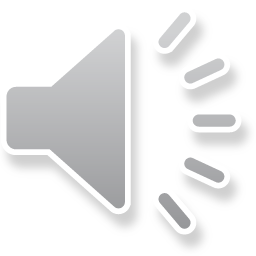 [Speaker Notes: Study #2, a meta-analysis began with a literature search of the databases MEDLINE and EMBASE.  The search aimed at systematically reviewing available medical literature on the maternal and newborn safety of planned home vs planned hospital birth.  This study included only English-language, peer-reviewed publications from developed Western nations. The original search returned 237 results which the authors narrowed down to 47.  The results were further narrowed down to 12 articles.  This particular study received criticism for not including the data from a large study that provided relevant information to the question at hand.  This contributed to the lower level and quality of evidence.]
Contributions to Evidence-Based Practice
These particular studies do not make specific contributions to evidence-based practice.
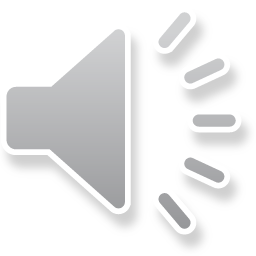 [Speaker Notes: The two studies used for this presentation do not make specific contributions to evidence-based practice.  They do however contribute to the present knowledge on the subject and point to the need for further research.]
Relevance to Practice
Communication of Findings
Best communicated through professional journals with an obstetric focus.
Implications for 
Practice
More research is needed.
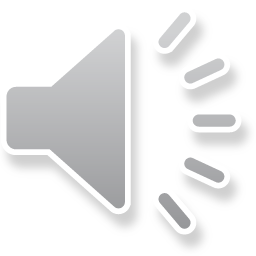 [Speaker Notes: The findings from this research would be best communicated professionally through peer-reviewed journals with an obstetric focus.  The data has implicated that more research is needed.  The findings do not point to an immediate need for change in practice.  They do suggest that the information should be used to provoke thought and further research.]
Relevance to Practice
Potential Barriers:  Bias amongst healthcare providers, ethical considerations (new experimental research)

Additional PICO Question:  
Are primigravida women more likely to experience complications with a home birth when compared to multiparous women?
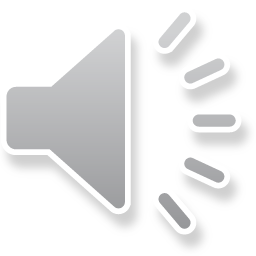 [Speaker Notes: When thinking about how this data is relevant to practice, a potential barrier identified is bias amongst healthcare professionals.  It may be difficult to overcome the opinion of home birth being unsafe.  The subject also needs further research which may be difficult due to ethical considerations.  Due to the potential safety issues, experimental research is risky.  An additional PICO questioned that this research inspired is, are primigravida women more likely to experience complications with a home birth when compared to multiparous women?]
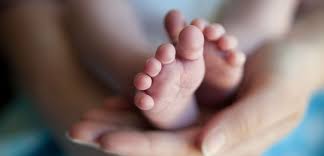 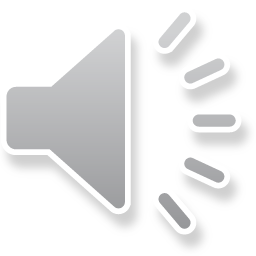 Thank you for viewing my presentation.
[Speaker Notes: As can be seen through the evidence provided in this presentation, more research is needed on this topic.  It is important that this topic is further explored in order to provide women with the necessary data to make informed decisions.  Thank you for exploring this question with me.]
References
Van der Kooy, J., Poeran, J., & De Graaf, J. P. (2011). Planned home birth with community midwives has outcomes as good or better than planned hospital birth. Obstetrical Gynecology, 118, 1037-1046.

Wax, J. R., Lucas, L., Lamont, M., Pinette, M. G., Cartin, A., & Blackstone, J. (2010). Maternal and newborn outcomes in planned home birth vs planned hospital births: a metaanalysis. American Journal of Obstetrics & Gynecology. doi: 10.1016/j.ajog.2010.05.028